The Certified Corporate FP&A Professional® Credential
About AFP
Mission: To be the global resource and advocate for the finance profession.
Network of 16,000 individual members and 150,000 registered subscribers worldwide
Not-for-profit, member-directed organization
Primary focus is on corporate finance practitioners
Knowledge of members’ job functions and issues key to fulfillment of mission
Annual Conference for Finance and Treasury- 6,000+ attendees
2
AFP’s Experience as a Certifying Body
Sponsor of the Certified Treasury Professional (CTP) and Certified Cash Manager (CCM) credentials
Earned by more than 30,000 individuals in 54 countries since 1986
~2,500 individuals register annually to take exam
83% of Fortune 500 companies hire CTPs
3
AFP’s Experience as a Certifying Body
AFP has demonstrated know-how to:
develop and maintain a psychometrically sound and legally defensible credential according to industry approved best practices
develop and use professional standards to certify individuals
to facilitate and administer a certification created by and for finance practitioners
4
Why the Certified Corporate FP&A Professional® Credential?
Launched in 2013
Sponsored and administered by the Association for Financial Professionals (AFP)
Developed by practitioners for practitioners
The success of the FP&A credential is a function of active practitioner involvement. 
Practicing FP&As are involved at every stage of the process.
Three+ years in development.
Developed following global standards of practice
AFP employs professional testing experts to assist in all aspects of the exam development process to ensure psychometric soundness and legal defensibility of the program.
5
What is Included in the FP&A Function?
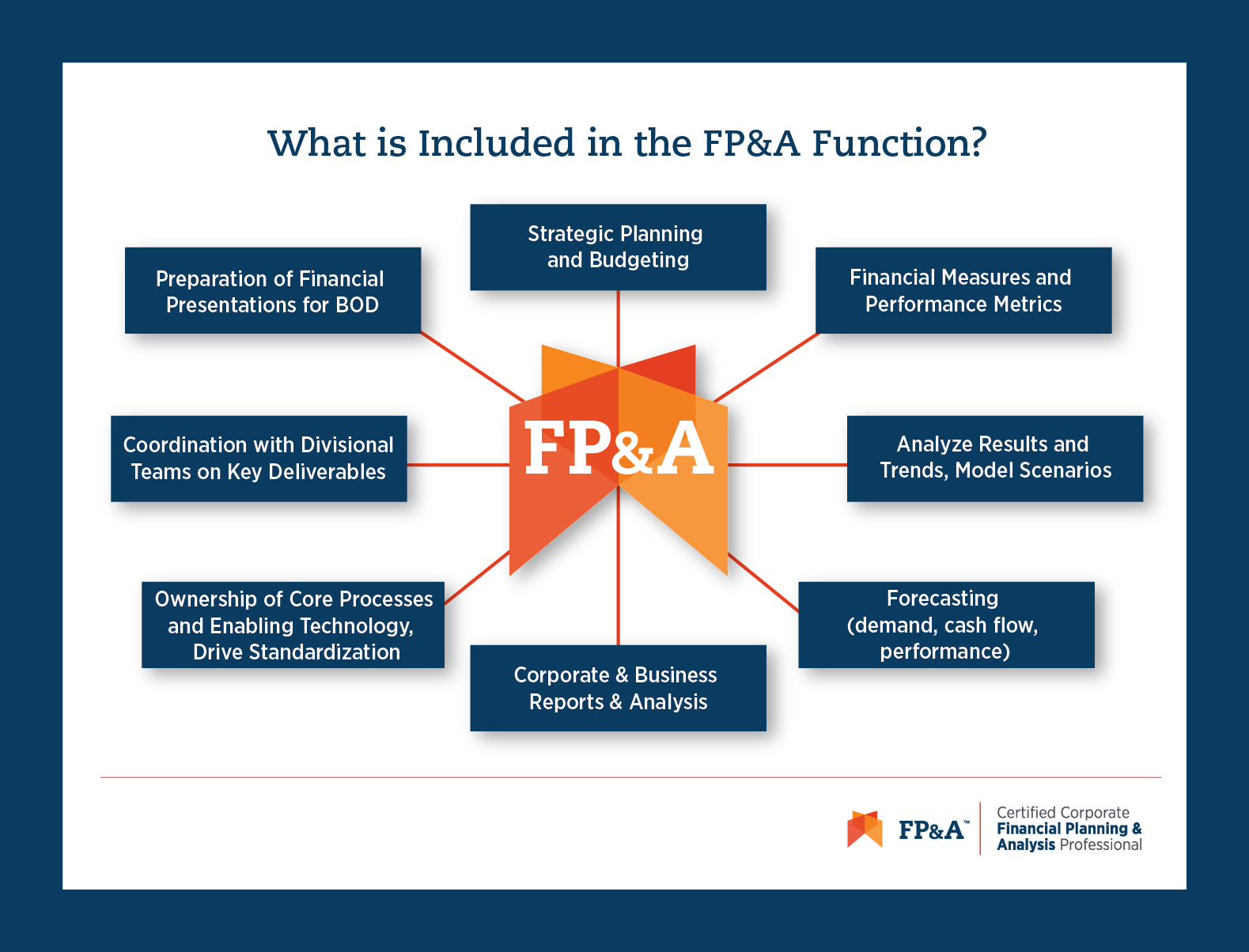 6
6
Field of Financial Planning and Analysis
High value in being able to transform data into actionable knowledge (Where can the organization produce greatest ROI?)
Growing importance of function
Practitioners taking on expanded roles in FP&A practice within organizations
No agreement on job performance competencies
Little consensus on proper techniques companies use to model and forecast
7
7
Field of Financial Planning and Analysis
“The hottest position today is financial planning and analysis.” 
			(Korn Ferry International’s Chuck Eldridge, 2009)

“64% of executive level (CFO, CEO) [survey] respondents report FP&A hardest position to fill.” 
		(APQC/ American Productivity and Quality Center, Sept, 2012)
8
8
[Speaker Notes: APQC non-profit, since 1977,  FPA  skills set sought by CFOs]
Why the Certified Corporate FP&A Professional® Credential?
Designed to test mastery of core knowledge, skills, and abilities required to execute corporate FP&A functions, such as:
Provide insights to the organization’s financial decision making process 
Build budgets, forecasts, annual plans accurately and efficiently
Work as member of team of financial analysts or work independently
Communicate effectively with others in a wide range of positions, internal and external to the organization
9
9
[Speaker Notes: Created by consensus of the Job Task Analysis committee]
Why the Certified Corporate FP&A Professional® Credential?
Gather qualitative and quantitative information on factors affecting the financial performance of the organization
Validate and assess quality/consistency of data, analyze data and relevant facts 
Understand financial concepts and identify key business drivers
Use advanced spreadsheet functions (i.e., cross tabulations, matrix tables, macros, etc.)
Assess and adapt processes to changes in the business environment
Understand database structures and functions
10
10
About the FP&A™ Credential
Credential Requirements
Exam, Education and Experience 
Candidates may enroll in the FP&A program and begin taking the exams before the education and experience requirements have been fully satisfied, but will not be awarded the credential until all requirements have been met.
Five years from date of enrollment to accomplish all 3 requirements.

Renewal
45 Hours of continuing education credits every three years.

Eligibility Review
Please contact the Certification department in order to have your education and work experience reviewed: FPAcert@AFPonline.org
11
About the FP&A™ Credential
Two part examination. 




Multiple choice or task-based simulations (spreadsheet-based questions). 
Computer-based.
Differing degrees of difficulty.
No penalty for incorrect answers.
Scored and unscored questions.
Standardized test with multiple versions randomly administered.
Delivered annually, two 60-day windows: Feb/Mar and Aug/Sep
12
FP&A Testing Windows
Exam is offered in two-month testing windows twice annually around the world

Window       Testing Dates     Early Reg Deadline       Final Reg Deadline
	
2017A	      Feb/Mar 2017        Nov 18, 2016             Dec 16, 2016

2017B        Aug/Sep 2017        May 19, 2017             Jun 17, 2017
13
Why the Certified Corporate FP&A Professional® Credential?
Sets the standards of practice in corporate FP&A and is a symbol of excellence
It signifies that an individual has:
Demonstrated the knowledge and skills required to perform competently in today's complex FP&A environment.
Met the education and experience requirements and passed a rigorous 2-part examination.
Agreed to abide by a professional code of ethical conduct
Committed to keeping knowledge current by meeting continuing education requirements.
14
AFP Contacts
FPAcert@AFPonline.org

Stacy Saul
Director of Examinations 
+1.301.961. 8612
ssaul@AFPonline.org
	
Megan Ladd
Certification Specialist
+1.301.961.8862
mladd@AFPonline.org
Donna Berzellini, CTP
Managing Director, Certification
+1.301.961.8809
dberzell@AFPonline.org

Justin Barch
Director, Corporate (Group) Sales
+1.301.961.8833
kbarch@AFPonline.org
15